Etika v psychologii
úvod – cíle předmětu, požadavky
základní principy etiky v psychologii
vznik etických problémů a dilemat
Cíle předmětu
seznámit se s etickými problémy a dilematy v různých oblastech praxe
zvýšit vnímavost k etickým otázkám 
seznámit se s etickými profesními standardy a naučit se vzniku etických problémů předcházet
porozumět modelům etického rozhodování 
rozvíjet poznání vlastních hodnot a schopnost činit odůvodněná rozhodnutí při etickém rozhodování
rozvíjet schopnost kriticky uvažovat o etických otázkách v psychologii 
rozvíjet etické chování v psychologické praxi a výzkumu
Osnova
Úvod: význam a uplatnění etiky v~psychologii; základní koncepty etiky; etické diskurzy a dimenze; etické problémy a jejich vznik/původ, etická dilemata
Vybrané etické teorie: konsekvenční, deontologické, společensky/charakterově založené teorie
Etické uvažování a rozhodování, řešení etických problémů
Možnosti regulace psychologické činnosti: zákony a vyhlášky, profesní etické kodexy, etické komise, možné preventivní prostředky a sankce, situace v ČR a zahraničí
Oznamovací povinnost
Etika v krizové intervenci
Etika v psychodiagnostice
Etika v klinické psychologii a psychoterapii
Etika v poradenské psychologii
Etika v psychologickém výzkumu
Etika psychologa v médiích
Literatura - povinná
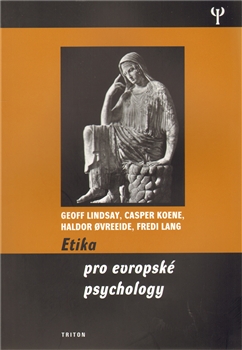 Literatura - doporučená
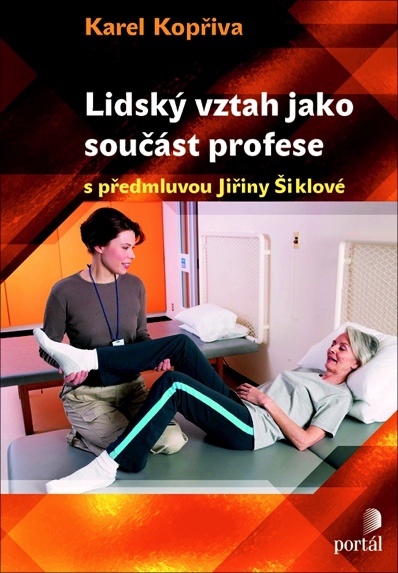 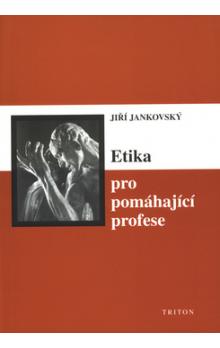 Hodnocení
Podmínkou úspěšného ukončení předmětu je
1) aktivní účast na semináři (duben) + plnění průběžných úkolů
2) domácí seminární práce
3) 75 % bodů v závěrečném písemném testu
Domácí seminární práce
analýza etického dilematu (dle vlastní volby)
rozsah 2-5 normostran
podrobnější zadání včetně osnovy práce ve studijních materiálech v ISu
termín odevzdání 30. dubna 2021
   (odpovědník v IS)
etika
z řeckého ethos = zvyk, obyčej, mrav

disciplína filozofie, zabývající se morálkou, principy správného a nesprávného jednání (v situacích, kde je možnost svobodného rozhodnutí)

hodnotí činnost člověka z hlediska dobra a zla
základní principy etiky
9 základních principů etiky v psychologii podle Koochera a Keith-Spiegelové (1998)

ne(po)škodit, neublížit
respektovat autonomii
činit dobro
spravedlnost



důvěryhodnost, spolehlivost, oddanost klientovi
důstojnost klienta
laskavost a soucit
usilovat o nejvyšší kvalitu
přijetí zodpovědnosti
základní principy etiky
k diskusi: 
	
	co je pro vás nejdůležitější zásadou? pořadí těchto principů?

	může i psycholog, který např. není přirozeně laskavý a soucitný, tyto zásady dodržovat?
etický problém vs dilema
etický problém – složitá situace, která vyžaduje řešení a morální rozhodování; je zřejmé, jaké je správné řešení, ale z nějakého důvodu (osobní hodnoty, kontext atd.) je obtížné se rozhodnout
etické dilema – volba mezi dvěma nevhodnými, nechtěnými možnostmi; konflikt morálních principů; není zřejmé, která volba bude lepší, správná
vznik etických problémů
jak vznikají?
kdo se chová neeticky?
vznik etických problémů
neznalost etických zásad
činnost mimo oblast své kompetence
necitlivost vůči potřebám klientů nebo dynamice situace
využívání klientů 
nezodpovědnost, nedbalost
hledání odplaty za domnělé křivdy
strach
výjimečné „uklouznutí“ 
racionalizace
není to neetické, pokud…
(podle Pope, Vasquez, 1999)
není to neetické, pokud nemluvíme o etice
není to neetické, pokud neznáme zákon, etickou zásadu nebo kodex, který to zakazuje
není to neetické, pokud to kolegové dělají taky
není to neetické, pokud si nikdo nestěžoval
není to neetické, pokud si to klient přál
není to neetické, pokud…
není to neetické, pokud za to může klient
není to neetické, pokud jste se ten den necítil úplně ve své kůži
není to neetické, pokud vám někdo řekl, že jedna etická komise kdesi a kdysi řekla, že to je v pořádku
není to neetické, pokud víte, že zákony a etické kodexy píšou lidé, kteří nemají tušení, jak tvrdá je realita psychologické praxe
není to neetické, pokud…
není to neetické, pokud jsou lidé z etických komisí nebo z vedení vaší instituce sami nepoctiví, hloupí, extremističtí, zcela jiní než vy, nebo se proti vám spikli
není to neetické, pokud je to pohodlnější než to dělat jiným způsobem
není to neetické, pokud na to nikdo nepřijde – nebo když přijde, tak z toho nejspíš nic nebude dělat
není to neetické, pokud…
není to neetické, pokud dodržujete ostatní etické zásady 
není to neetické, pokud nemáte v úmyslu nikomu ublížit
není to neetické, pokud nikdo nedokáže, že přesně to, co jste udělali, bylo jedinou příčinou poškození klienta 
není to neetické, pokud se to nechystáte udělat více než jednou
není to neetické, pokud…
není to neetické, pokud to vede k vyššímu příjmu nebo větší prestiži
není to neetické, pokud vám to nikdo nedokáže
není to neetické, pokud jste důležitým člověkem 
není to neetické, pokud jste příliš zaneprázdnění